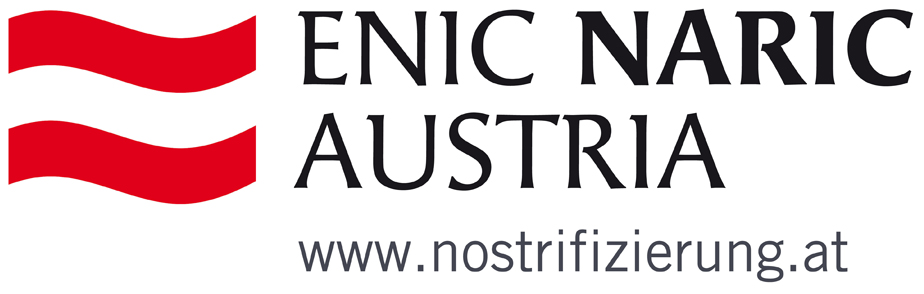 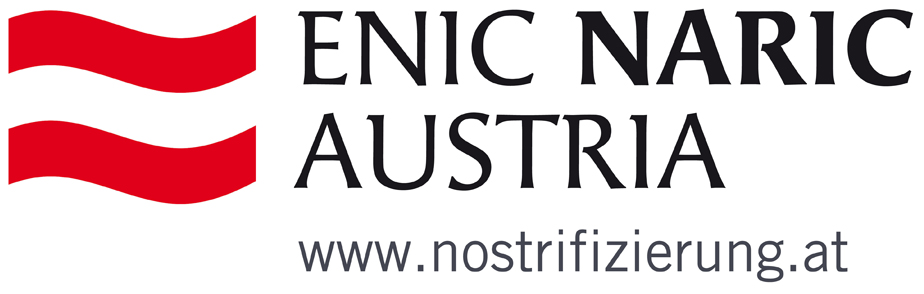 Wesentliche Unterschiede
Lissabonner Anerkennungsübereinkommen
Grundsatz:
Alles ist anerkennbar,
sofern Unterschiede nicht wesentlich
Lissabonner Anerkennungsübereinkommen
Unterschiede 
WANN wesentlich
?
Lissabonner Anerkennungsübereinkommen
Kriterium 1: 
Systematik im Ausstellungsstaat
Lissabonner Anerkennungsübereinkommen
Kriterium 2: 
Systematik in Österreich
Lissabonner Anerkennungsübereinkommen
Kriterium 3: 
Ausbildungsdauer
Lissabonner Anerkennungsübereinkommen
Kriterium 4: 
Ausbildungsinhalte
Lissabonner Anerkennungsübereinkommen
Ausgleich der
wesentlichen Unterschiede,
dann ZULASSUNG
Lissabonner Anerkennungsübereinkommen
Und zum Schluss:
Vielen Dank für Ihre Aufmerksamkeit und 
gute Ergebnisse!
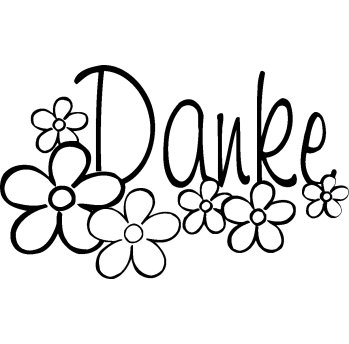